Εθνική Στρατηγική για τη 
Διοικητική Μεταρρύθμιση
2014 – 2016
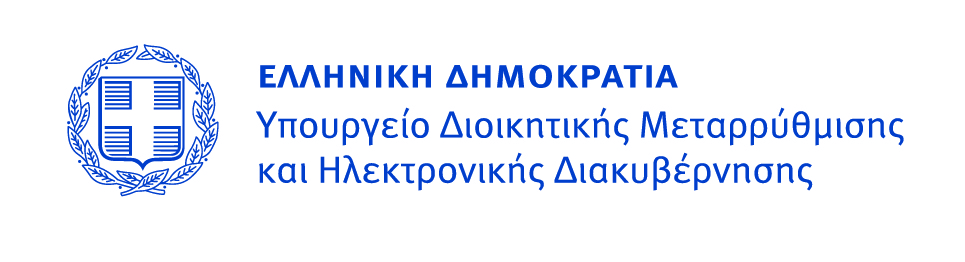 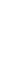 Πυλώνες Διοικητικής Μεταρρύθμισης
Ηλεκτρονική Διακυβέρνηση
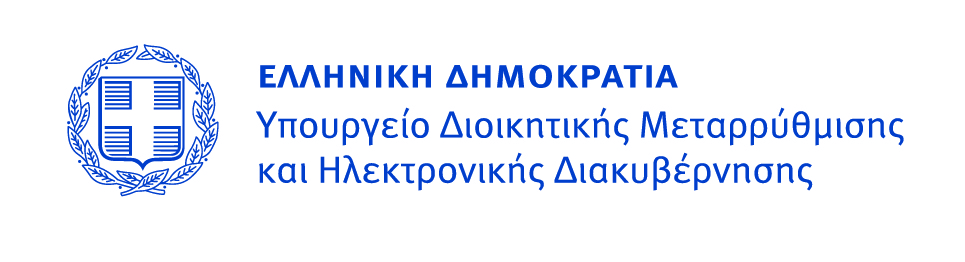 1ος πυλώνας
Αναδιοργάνωση Διοικητικών Δομών
Νέα οργανογράμματα της Δημόσιας Διοίκησης 
Ολοκλήρωση σύνταξης Προεδρικών Διαταγμάτων για τα Υπουργεία, που βασίζονται σε εγκεκριμένες από το ΚΣΜ εκθέσεις αξιολόγησης και περιλαμβάνουν περιγράμματα αποστολής & θέσεων, καθώς και σχέδια στελέχωσης. 
Εξορθολογισμός του Δημοσίου και μείωση δομών κατά 40% περίπου. 

Αξιολόγηση ΝΠΙΔ
Ολοκλήρωση της καταγραφής στο Μητρώο Μισθοδοτούμενων Ελληνικού Δημοσίου (ΑΠΟΓΡΑΦΗ), για πρώτη φορά, των Νομικών Προσώπων Ιδιωτικού Δικαίου.
Διασύνδεση της ΑΠΟΓΡΑΦΗΣ με την Ενιαία Αρχή Πληρωμών για καλύτερο έλεγχο του κόστους μισθοδοσίας των ΝΠΙΔ.
Αξιολόγηση ΝΠΙΔ με προτάσεις για καταργήσεις – συγχωνεύσεις σε περίπτωση επικάλυψης αρμοδιοτήτων ή ολοκλήρωσης της αποστολής τους.   
Έμφαση στην καλύτερη εξυπηρέτηση του πολίτη και στον περιορισμό της σπατάλης δημοσίου χρήματος.

Ανάθεση δραστηριοτήτων στον ιδιωτικό τομέα (outsourcing)
Μελέτη και εντοπισμός υπηρεσιών που παρέχονται από το Δημόσιο με υψηλό κόστος και χαμηλή αποτελεσματικότητα.
Διερεύνηση της δυνατότητας ανάθεσης αυτών των υπηρεσιών στον ιδιωτικό τομέα
Στόχος η καλύτερη διαχείριση των πόρων του Δημοσίου και η εξυπηρέτηση των πολιτών με χαμηλότερο κόστος.
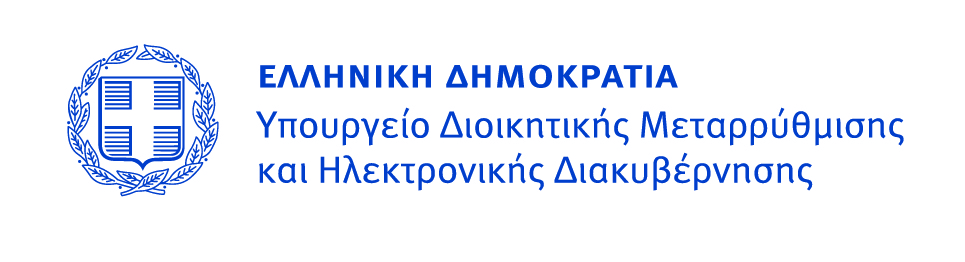 2ος πυλώνας
Εξορθολογισμός Διοικητικών Λειτουργιών
Μείωση διοικητικών βαρών & απλούστευση διαδικασιών
Χαρτογράφηση σε συνεργασία με τον ΟΟΣΑ της νομοθεσίας σε 13 τομείς της οικονομίας.
Στόχος η μείωση, κατά 25%, των διοικητικών βαρών που λειτουργούν ανασταλτικά για την επιχειρηματικότητα, την ανταγωνιστικότητα, την ανάπτυξη και ενισχύουν τα φαινόμενα διαφθοράς.
Το πρόγραμμα «μειώσεις και απλουστεύσεις» θα αποτελεί πλέον σταθερό προσανατολισμό της Δημόσιας Διοίκησης κι όχι εφάπαξ διαδικασία, έτσι ώστε να εδραιωθεί μια σημαντική αλλαγή κουλτούρας.

Κέντρα Εξυπηρέτησης Πολιτών (ΚΕΠ)
Αναβάθμιση των ΚΕΠ με την παροχή υπηρεσιών on line με στόχο την ακόμα καλύτερη και πιο άμεση εξυπηρέτηση του πολίτη. 
Σχεδιασμός ουσιαστικής αναβάθμισης της ηλεκτρονικής πύλης ΕΡΜΗΣ, έτσι ώστε οι πολίτες ηλεκτρονικά να εξυπηρετούνται για όλες τις υπηρεσίες που παρέχουν τα ΚΕΠ.

Καλή νομοθέτηση
Εφαρμογή σχεδίου για τη μείωση της πολυνομίας και της κακονομίας.
Χαρτογράφηση και αξιολόγηση των νομοθετικών & κανονιστικών ρυθμίσεων προς κατάργηση ή απλούστευση.
Στόχος η δημιουργία ενός απλού & σαφούς ρυθμιστικού περιβάλλοντος, η προαγωγή της πολιτικής για την καλή νομοθέτηση & η ενίσχυση του κράτους δικαίου.
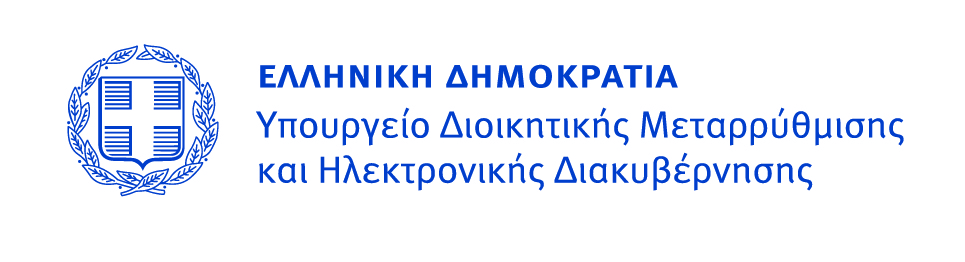 3ος πυλώνας
Αξιοποίηση Ανθρώπινου Δυναμικού
Νέο σύστημα αξιολόγησης δημοσίων υπαλλήλων
Για πρώτη φορά θεσμοθετήθηκε η συγκριτική αξιολόγηση δημοσίων υπαλλήλων με τον προσδιορισμό ανώτατων ποσοστών ανά κλίμακα βαθμολογίας.
Διενέργεια εμπεριστατωμένης μελέτης και θεσμοθέτηση νέου συστήματος ετήσιας αξιολόγησης των δημοσίων υπαλλήλων που αξιοκρατικά θα δίνει κίνητρα στον αξιολογούμενο να βελτιώσει την απόδοσή του. 

Μισθολόγιο
Σχεδιασμός για τον εξορθολογισμό του μισθολογίου των δημοσίων υπαλλήλων.
Βέλτιστη & πιο ορθολογική αξιοποίηση των δημοσίων πόρων  – χωρίς μείωση – της συνολικής ετήσιας μισθολογικής δαπάνης του Δημοσίου, η οποία μεταξύ 2009 και 2013 έχει μειωθεί κατά 8,75 δις ευρώ (από 24,5 δις ευρώ το 2009 σε 15,75 δις ευρώ σήμερα).
Στόχος είναι οι απολαβές κάθε υπαλλήλου να είναι ανάλογες με τα προσόντα του, την απόδοσή του και τη θέση ευθύνης που κατέχει.

Νέο σύστημα επιλογής προϊσταμένων στο Δημόσιο
Θεσμοθέτηση ενός νέου συστήματος επιλογής Γενικών Διευθυντών, Διευθυντών και Προϊσταμένων Τμημάτων. 
Το νέο σύστημα δίνει ίση έμφαση στην αντικειμενικότητα και την αξιοκρατία.
Ενεργοποίηση, με τη μεσολάβηση του ΑΣΕΠ, των γραπτών εξετάσεων & των δομημένων συνεντεύξεων. Στόχος είναι κάθε συγκεκριμένη θέση ευθύνης να καλύπτεται από τον υπάλληλο που διαθέτει τις απαιτούμενες δεξιότητες, διοικητικές ικανότητες και εμπειρία.

Μόνιμος μηχανισμός κινητικότητας
Δημιουργία εσωτερικής αγοράς εργασίας, με αξιοκρατικά κριτήρια που θα ενσωματώνει το ισχύον σύστημα αποσπάσεων & μετατάξεων & θα αναδεικνύει τη χρησιμότητα προγραμματισμένων μετακινήσεων (job rotation).
Στόχος η καλύτερη δυνατή αξιοποίηση του ανθρώπινου δυναμικού του Δημοσίου, με το «ταίριασμα» των προσόντων & δεξιοτήτων των δημοσίων υπαλλήλων με τις ανάγκες της δημόσιας διοίκησης.
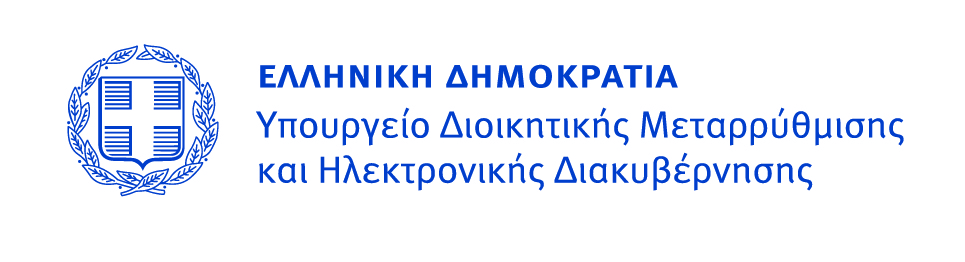 4ος πυλώνας
Ενίσχυση Διαφάνειας & Λογοδοσίας
Ενίσχυση της πειθαρχικής ευθύνης
Επιτάχυνση απονομής της πειθαρχικής δικαιοσύνης.
Συνέχιση & επέκταση ελέγχων πιστοποιητικών.
Δρομολόγηση επανελέγχου μετατροπής συμβάσεων ορισμένου χρόνου ή έργου σε συμβάσεις αορίστου χρόνου με πρωτοβουλία του ΑΣΕΠ και τη συνεργασία επιθεωρητών και ανώτερων στελεχών του Δημοσίου.
Βελτίωση συστήματος παρακολούθησης πειθαρχικών υποθέσεων με αποτελέσματα διαθέσιμα στο διαδικτυακό τόπο του ΥΔΜΗΔ.
Σχεδιασμός εκπαιδευτικών προγραμμάτων καταπολέμησης της διαφθοράς.
Οριστικοποίηση και προώθηση σε όλη τη διοίκηση ενός κώδικα καλής συμπεριφοράς.
Υλοποίηση ενεργειών ενημέρωσης των δημοσίων υπαλλήλων σχετικά με τα δικαιώματα και τις υποχρεώσεις τους .
Θεσμική & επιχειρησιακή ενίσχυση των μονάδων εσωτερικού ελέγχου σε όλα τα Υπουργεία, με διακριτή κατοχύρωση και ρύθμιση των λειτουργιών τους σε όλα τα νέα Προεδρικά Διατάγματα.
Εκπόνηση μελέτης για την αναδιοργάνωση και την ενίσχυση των ελεγκτικών σωμάτων του Δημοσίου.

Ανοιχτά διασυνδεδεμένα δεδομένα ΥΔΜΗΔ (Διαύγεια, Μητρώο Μισθοδοτούμενων, data.gov.gr)
Περαιτέρω ανάπτυξη του portal data.gov.gr ως ενός κεντρικού καταλόγου ανοιχτών δημόσιων δεδομένων που θα παρέχει ηλεκτρονική πρόσβαση στα δημόσια δεδομένα όλων των φορέων της ελληνικής κυβέρνησης.
Αναβάθμιση του Μητρώου Μισθοδοτούμενων του Ελληνικού Δημοσίου (ΑΠΟΓΡΑΦΗ) μέσω της επέκτασης των υπαγομένων, σε αυτό, φορέων (προσθήκη ΝΠΙΔ), καθώς και της διεύρυνσης των δυνατοτήτων εκροών (reports).
Ποιοτική αναβάθμιση του κυβερνητικού ιστοτόπου «ΔΙ@ΥΓΕΙΑ» με ουσιαστική βελτίωση της προσβασιμότητας & φιλικότητας προς το χρήστη.
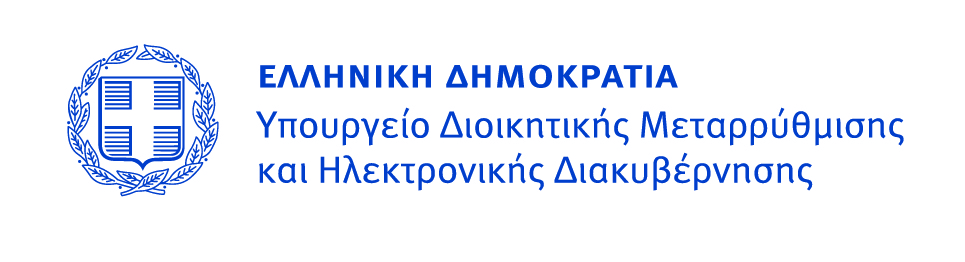 Ηλεκτρονική Διακυβέρνηση
Αρχές – Στρατηγικές Κατευθύνσεις – Στόχοι
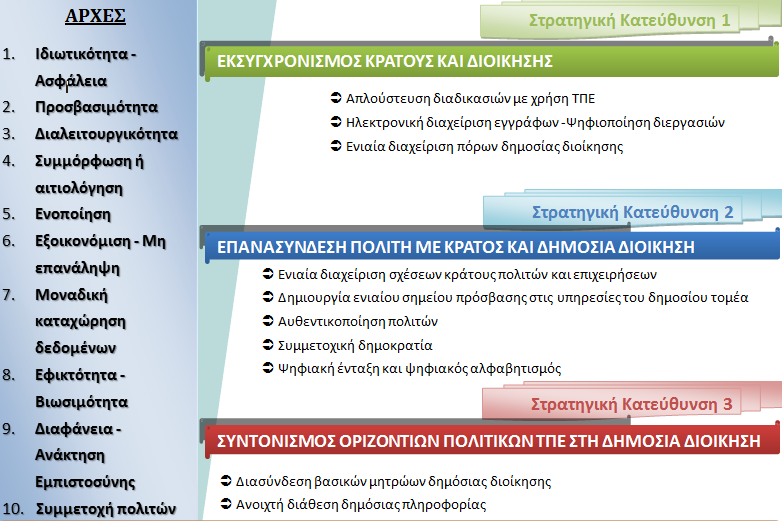 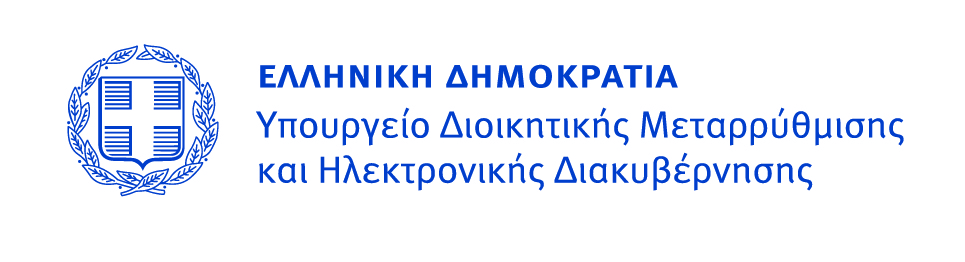